IEEE ICDL 2024 TutorialTypical and Atypical Development of Neurorobots Based on Free Energy Principle
Jun Tani
Okinawa Institute of Science and Technology
Japan
Yuichi Yamashita
National Center of Neurology and Psychiatry
Japan
Jun Tani, Dr.
Dr. Eng. from Sophia University in Tokyo (1996)
Researcher in Sony Computer Science Lab (1993)
Team leader in Riken Brain Science Institute (2000)
Professor in Korean Institute of Science and Technology (2012)
Professor in Okinawa Institute of Science and Technology (2017)
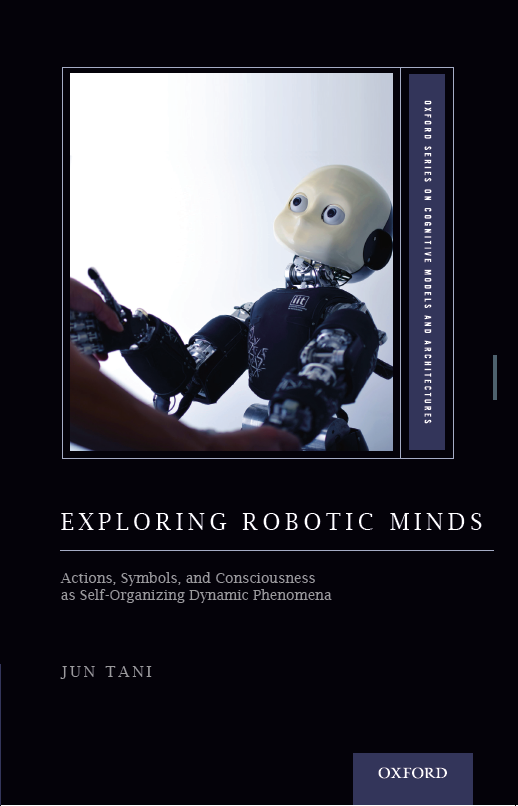 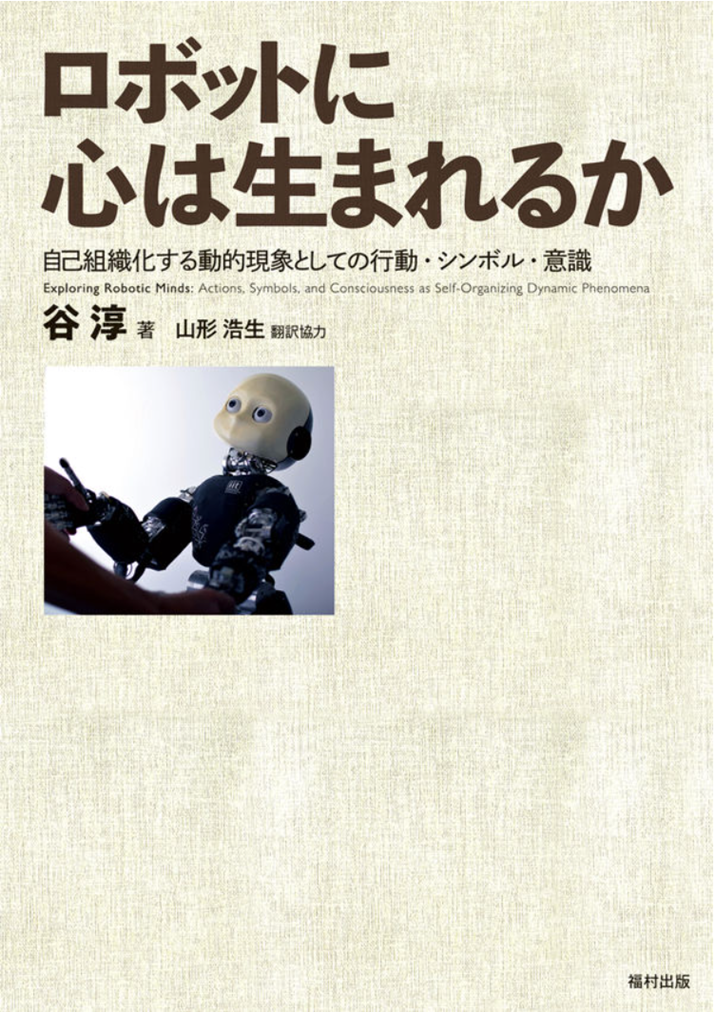 福村出版から翻訳本 (2022)
Published from Oxford Univ. Press. (2016)
Yuichi Yamashita, MD, PhD.
MD, Tohoku University School of Medicine (1998) 
PhD, Tohoku University Graduate School of Medicine (2013)

Clinical Psychiatrist in Tohoku Univ. Hospital and Tokyo Metropolitan Matsuzawa Hospital (1998~2005)
Technical staff/Research associate in RIKEN Brain Science Institute (Tani-team, 2006~2011)
Researcher in JST ERATO Okanoya Proj (2011~2013)
Section Chief in National Center of Neurology and Psychiatry (2013~)
Tutorial Program
14:00~
1 Introduction of the speaker and explanation of the  
   purpose (Tani) 10min
1.1  Intuitive explanation of FEP related to cognitive
       neuroscience and developmental disorder.   
       (Yamashita) 20 min
1.2   Mathematical formulation of FEP, PC, and AiF (Tani)  
       25min

14:55~
Introduction of Bayesian RNN models based on FEP 
     (Tani) 25min
2.1   Basic architecture and mechanisms
2.2    Mathematical and numerical characteristics

15:20~  Break 30min
15:50~3  Typical development of neurorobots (Tani) 40min3.1  Arbitrating top-down and bottom-up processes by 
       regulating precision structure3.2  Development of the higher-order cognition16:30~4     Altered AiF process of neurorobots (Yamashita) 30min4.1  Functional disconnection as acute 
       episode(SZ)/inherent characteristics (ASD)4.2   Hierarchy of precisions and traits for SZ and ASD17:00~5      Open discussion with participants 30min
The Basics and Mathematical Formulation of FEP
Bayesian Inference Problem Setup
KL-Div. Min.
Top-down prior
Approximate
Bottom-up posterior inference
Min. error
Accuracy
Complexity
Free Energy Formulation (1)
Minimize
F: free energy
Const.
Const.
Minimize
Minimize
Likelihood
KLD between approx. posterior and prior
Free Energy Formulation (2)
Internal energy
Entropy
In this formula, minimizing free energy means that (1) joint probability of sensation and its estimated cause (recognition density) is maximized and (2) entropy for the cause should be increased meaning that recognition density should be more distributed.

Increase of the entropy can avoid overfitting.
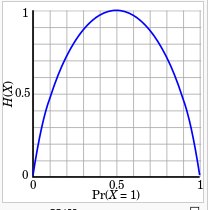 Entropy: x=[0, 1] 
H(x) = -P(x)logP(x)-P(1-x)logP(1-x)
Free Energy Formulation (3)
Free energy
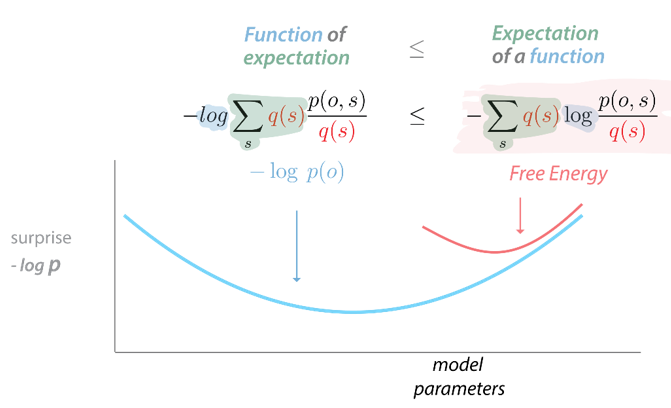 :Jensen’s inequality
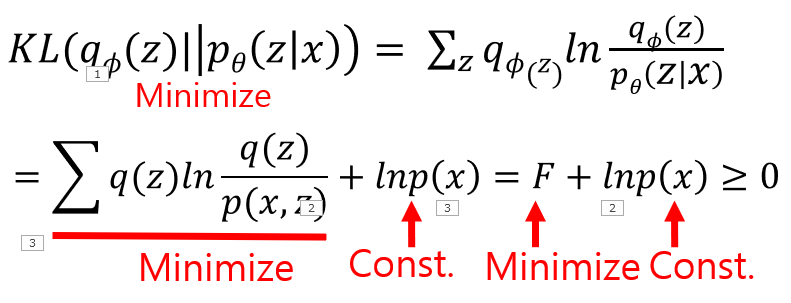 F as upper bound of surprise
Surprise
When the estimated posterior becomes equal to the true posterior, the free energy becomes equal to surprise.
Free Energy Represents the Upper Bound of Surprise
Since the KL term is positive, free energy becomes the upper bound of the surprise.
Surprise/Entropy
Free energy
Minimize
F
F
Surprise
Surprise
By minimizing free energy, approximated posterior becomes closer to the true one.
Introduction of Bayesian RNN models based on FEP
Predictive-Coding-Inspired Variational Bayes RNN (PV-RNN)
(Ahmadi & Tani, 2019)
Min. free energy
Complexity term
Max. Accuracy term
Approx. posterior         Prior
Sequential gaussian prior (Chung et al., 2017)
Posterior update
Posterior
Prediction, inference, and learning of PV-RNN
KL-Div.
KL-Div.
KL-Div.
Probabilistic latent variable
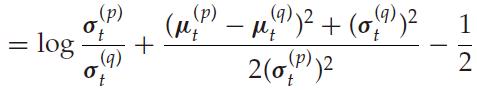 Time-varying Gaussian distribution
The effects of changing w (1) in learning and (2) during environmental interactions will be examined.
.
Deterministic latent variable
Meta-prior
Prediction
(Prop. & Vision)
Time step
Min
Min
Min
Min
Min
Min
Observation
(Prop. & Vision)
Online error regression of the past and prediction of the futurein a hierarchical PV-RNN
Now
L3
Slow dynamics
UG
β
W
W
0
L2
UG
Intermediate dynamics
β
W
W
0
update
update
update
update
update
update
update
update
update
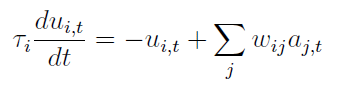 L1
Fast dynamics
UG
β
W
W
0
Visuo-proprioceptive
Look ahead prediction
Error regression for the past
Now
Update only the posterior while fixing connectivity weights
L3
Slow dynamics
UG
β
W
W
W
L2
UG
Intermediate dynamics
β
W
W
W
update
update
update
update
update
update
update
update
update
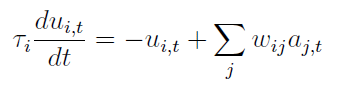 L1
Fast dynamics
UG
β
W
W
W
Error regression for the past
Look ahead prediction
A simple experiment:Learning with Probabilistic FSM
Time step
KL-Div.
KL-Div.
KL-Div.
KL-Div.
KL-Div.
KL-Div.
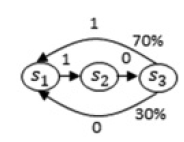 Training sequence
1           0           1           1            0            0
Training with a large w and a small w.
Target P-FSM to be learned
Test generation after training with different values of w
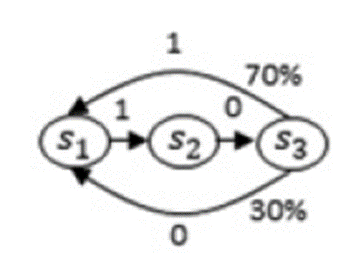 Deterministic dynamics 
(positive Lyapunov exp.)
Stochastic dynamics
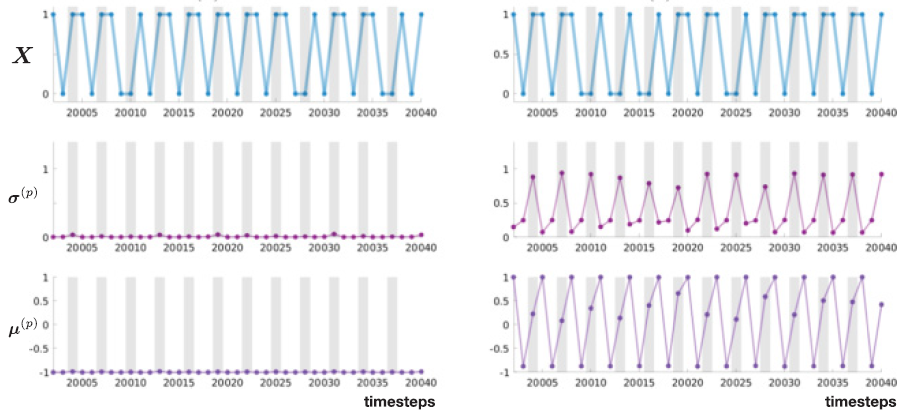 Out
Prior σ
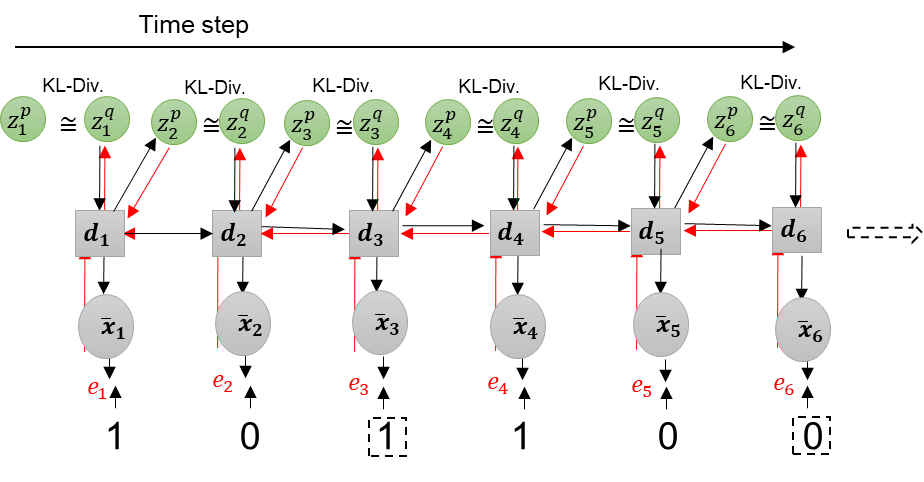 W=0.1 (large)
W=0.025 (small)
Different Structures Self-Organized Depending on W through Learning
(Ahmadi & Tani, 2019)
Meta-Prior
Min. KL div. between posterior and prior
Min. Reconstruction error
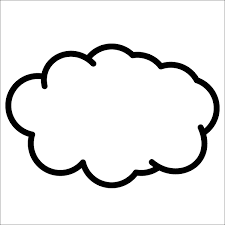 Fluctuated spatio-temporal patterns
Reconstruct
Stochastic process
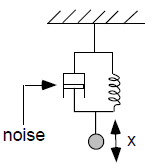 Reconstruct
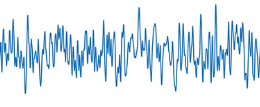 Noise
Deterministic chaotic
Large
Small
Deterministic
Probabilistic
A Simple Example of Training Stochastic/Probabilistic Dynamics
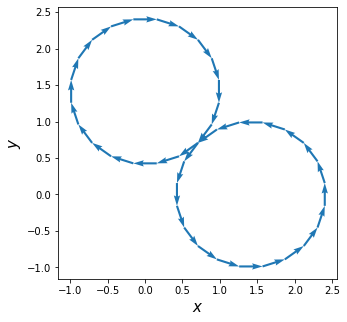 Circle with small noise added
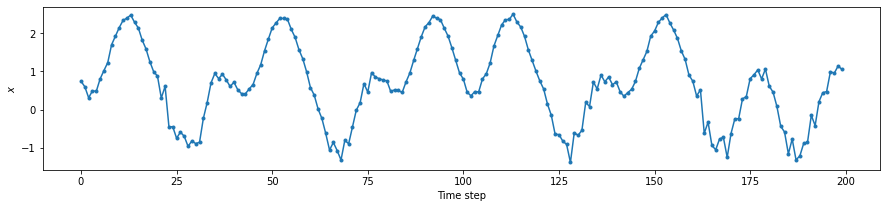 Circle with large noise added
Random switching point
Training trajectory
Learning Continuous trajectories with PV-RNN with Gaussian outputs (Ohata et al., 2023)
Now
update
update
update
L1
UG
0
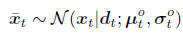 Gaussian outputs
e
e
e
Look ahead prediction
Reflection for the past
A Training Result
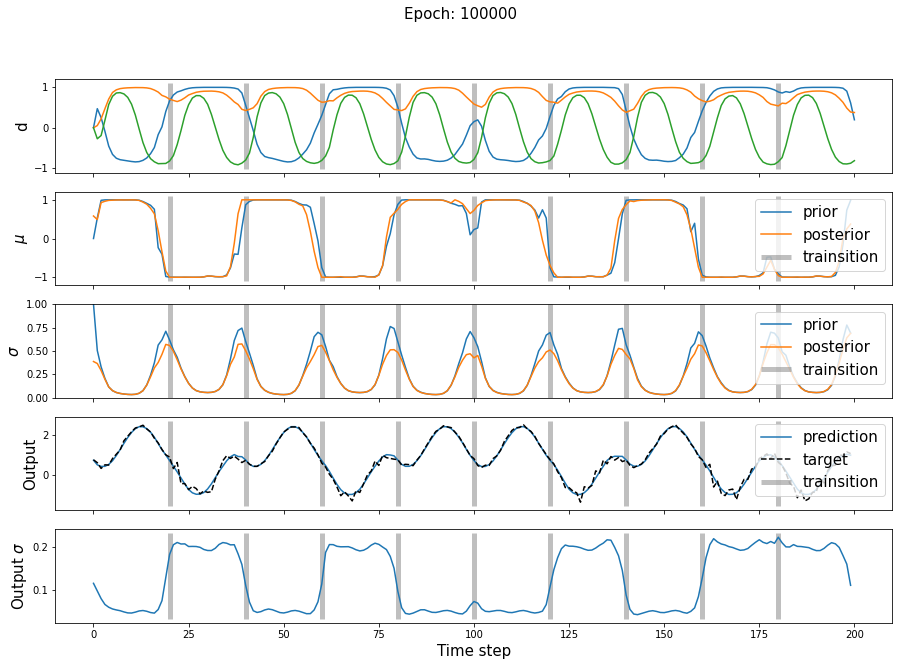 Neurorobotics Experiments using PV-RNN
Robot-Robot Imitative interaction(Wirkuttis & Tani, 2021)
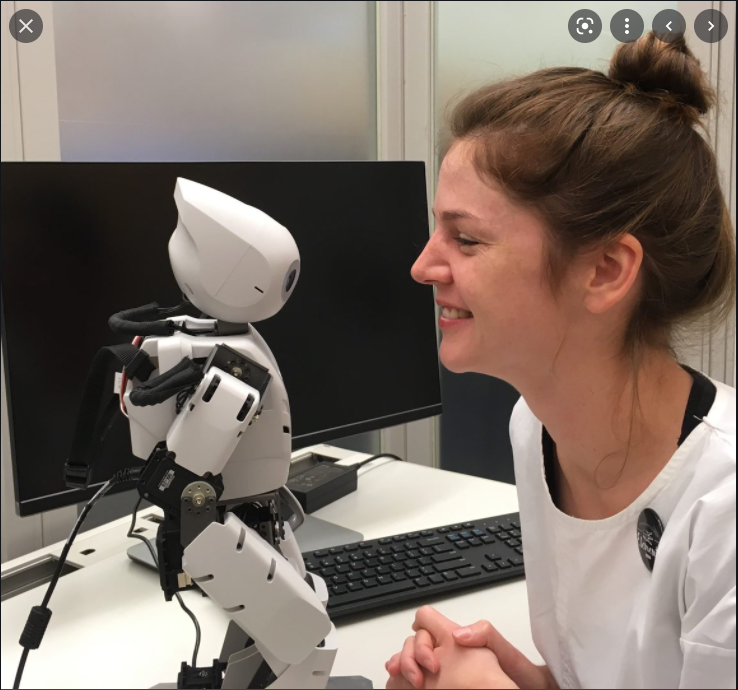 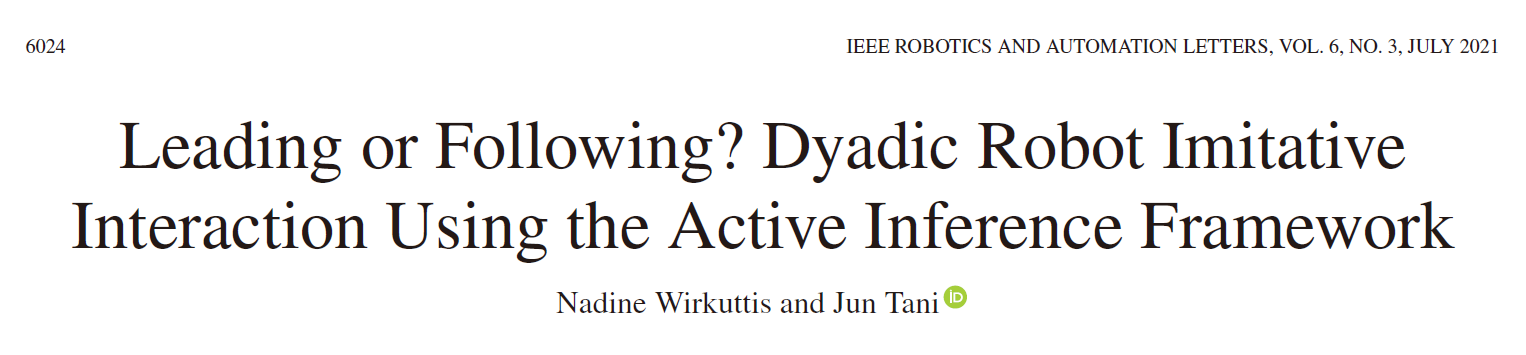 [Speaker Notes: 10 min:]
Synchronized Imitative interaction(Wirkuttis & Tani, 2021)
Each robot is pre-trained to generate/predict sequences of primitive patterns that follow a specific probabilistic finite state machine (P-FSM).
Two P-FSMs are conflictive.
Training is repeated with setting different w values for each robot.
After learning, two robots interact by generating own intended movement patterns while perceiving patterns generated by the other.
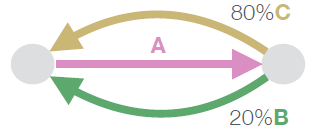 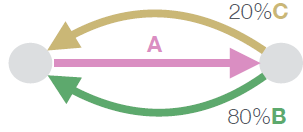 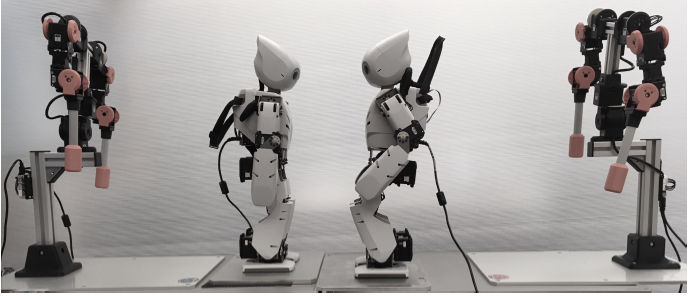 Conflictive
They learn to predict visuo-proprioceptive sequences in which vision is a mirror image of own posture. The vision is represented with simple features (X-Y positions of both hands)
Robot 1
Robot 2
Generating own action while inferring that of the counterpart
Robot 1
Robot 2
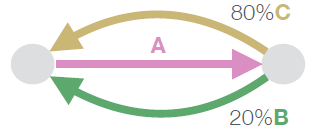 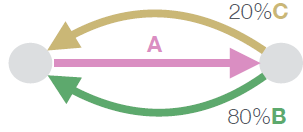 Body kinematics
Body kinematics
Approx. posterior update
Approx. posterior update
Prior
Prior
Joint angles
Proprioception 
Joint angles
Controller
Controller
Vision
Vision
Movement
Vision
Error
Vision
Error
Now
Update only the posterior while fixing connectivity weights
L3
Slow dynamics
UG
β
W
W
W
L2
UG
Intermediate dynamics
β
W
W
W
update
update
update
update
update
update
update
update
update
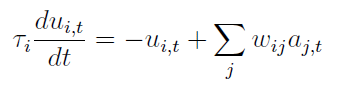 L1
Fast dynamics
UG
β
W
W
W
Error regression for the past
Look ahead prediction
Specific Questions
What sorts of interaction can emerge?
Do they always imitate each other synchronously or do they sometime generate their own intended movements by ignoring others?
How does w affect the nature of dyadic interactions?
Let’s look at a robot simulation experiment!!
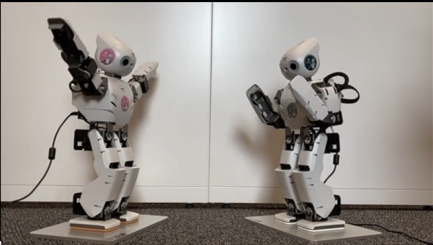 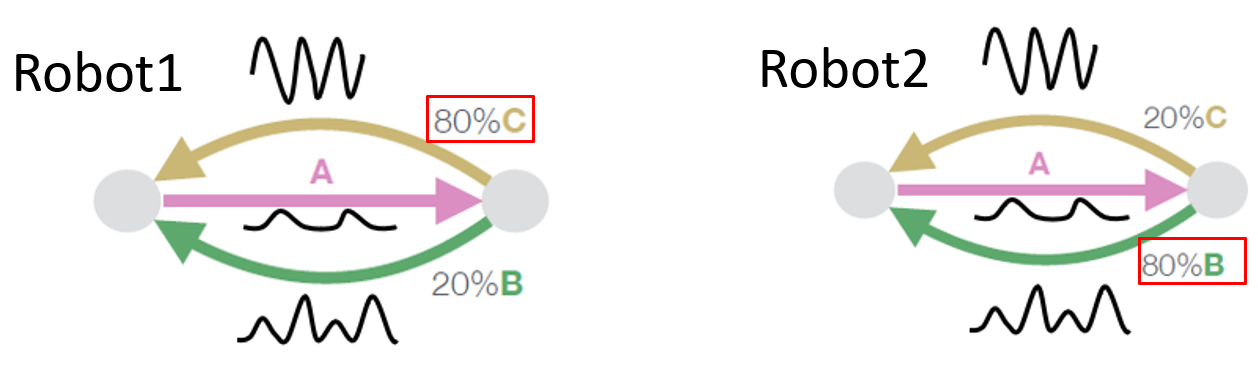 Note: This is not a real-time interaction, but a simulation.
vs
Robot 1: w=0.005
Robot 2: w=3.4
C
A
B
A
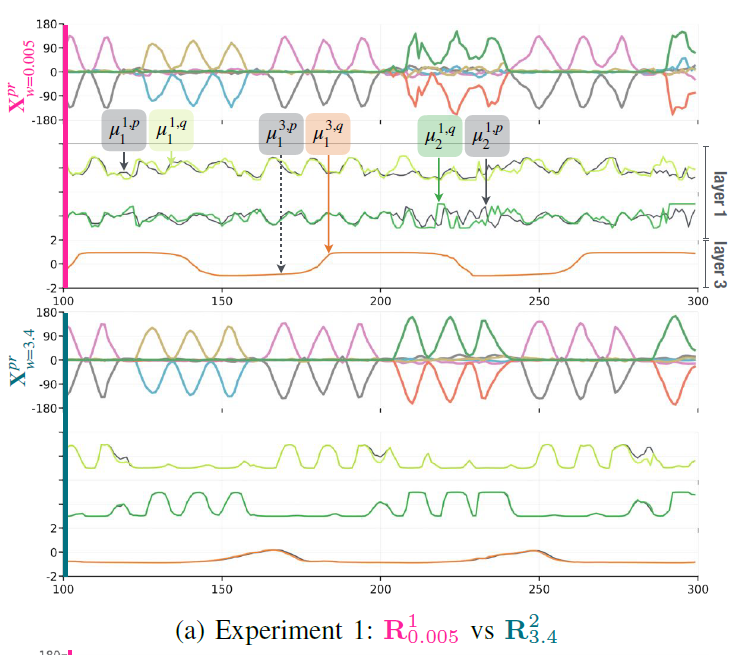 Robot 1: w=0.005
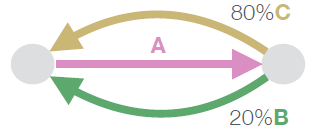 Some divergence between posterior & prior
Robot 2: w=3.4
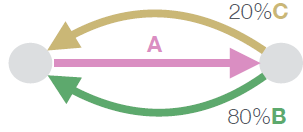 No divergence between posterior & prior
video
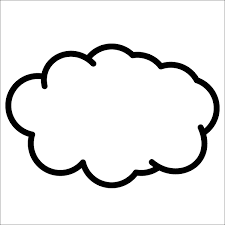 Strong Prior w=3.4
Weak Prior w=0.005
Fluctuated spatio-temporal patterns
posterior
posterior
prior
Reconstruct
sense
sense
prior
Stochastic process
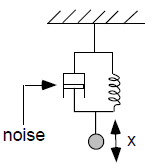 Low precision
High precision
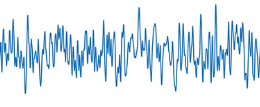 Noise
Follower
Leader
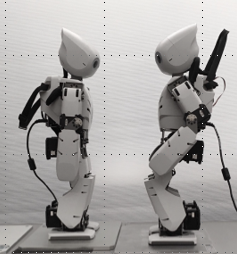 Now
Reconstruct
Now
Deterministic chaos
Large
Small
Postdiction by ER
Prediction
Postdiction by ER
Prediction
Dominate
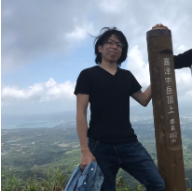 Shifting w during interactions
In our study, w was set in the training phase.
Can we arbitrate the top-down and bottom-up processes of an agent by shifting w during interaction?
Can the same individual become active or passive by changing w depending on situations?
Ohata & Tani (2020) showed that we can.
Wataru Ohata
[Speaker Notes: 3.5 min
In the previous study, w was set in the training phase and it was fixed during action generation.
----
----
----]
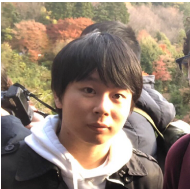 Human-Robot Interaction through Kinaesthesis/force
Probabilistic FSM representing the target movement probabilistic transition to be trained.
(Sawada et al., 2023)
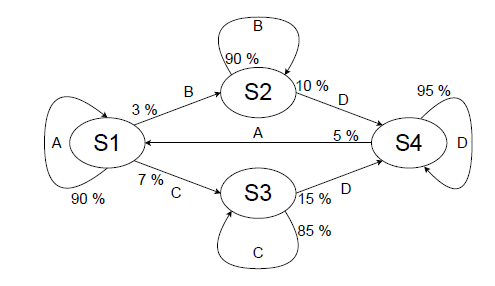 KLD
Error
A, B, C, D: different cyclic movement patterns
Force
Small w case
[Speaker Notes: My student, Hiroki tested this idea in his HRI interaction experiment focusing on kinaesthesis (ケネスシ‘ーセス）.
Hiroki trained a humanoid robot, Torobo to generate probabilistic movement pattern transitions as like shown in this P-FSM.
After the training, while the robot generating pattern transitions, Hiroki attempted to induce unlearned transitions through physical interaction and examined the encountering reaction force with different w, small or large.]
Large w
   Hard to change Torobo movement patterns    
   encountering with large reaction force with its   
   strong intention.
Complexity term
Max. Accuracy term
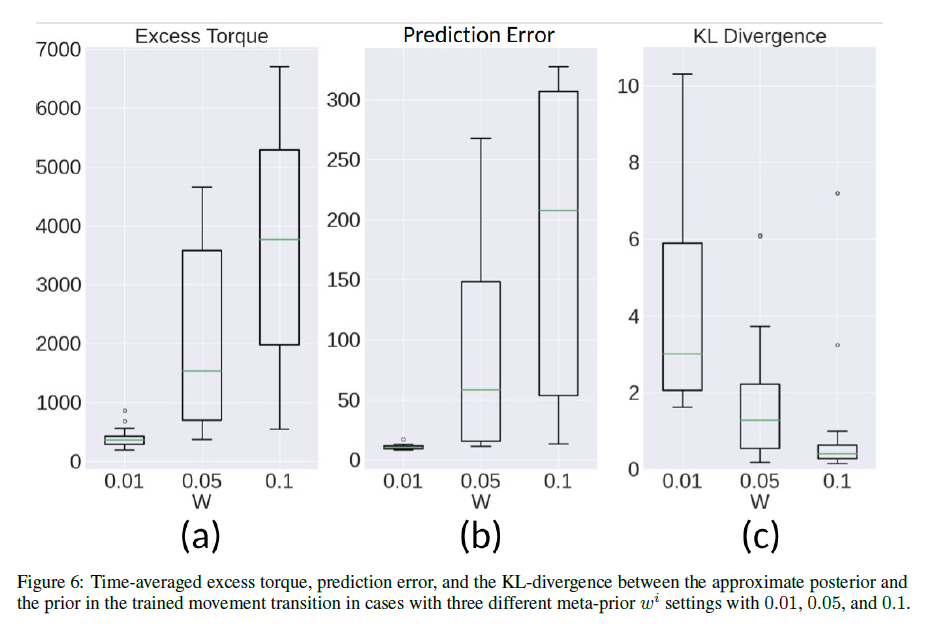 Small w
   Easy to change the patterns  encountering 
   only with small reaction force with its weak 
   intention.
Human can feel intention of Torobo through kinaesthesis

Top-down prior → Reaction force
[Speaker Notes: In the large w case, hard to change Torobo movements  encountering with large reaction force since its intention is strong.
In the small w case, .....
The point is that humans can feel the intention of of Torobo, either weak or strong through the force felt in their hands.
The top-down prior is transformed into the force.
I think that this type of bodily interaction should be the basis for HRI before introducing linguistic communication.]
Development of the higher-order cognition
Queißer, J. F., Jung, M., Matsumoto, T., & Tani, J. 
“Emergence of Content-Agnostic Information Processing by a Robot Using Active Inference, Visual Attention, Working Memory, and Planning.”
Neural Computation., 2021
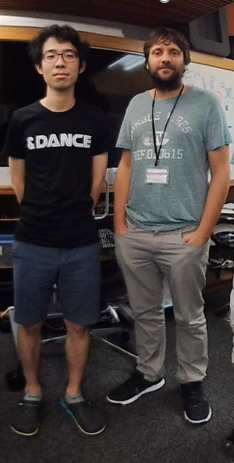 Minju Jung (left) and Jeff Queißer (right)
This study investigates:
Goal-directed action plan generation of robot object manipulation with vision by extending active inference (AIF) (Friston et al.,2011, 2012)
Development of skills for visual attention & visual working memory through the end-to-end learning (Inspired from DRAW by Gregor et al., 2015; Rao & Ballard, 2005).
Development of Prefrontal-Cortex-like executive control.
Out of distribution generalization
Goal-Directed Plan Generation in a Multiple Block Stacking Task
Initial block configuration visual images
(every trial different)
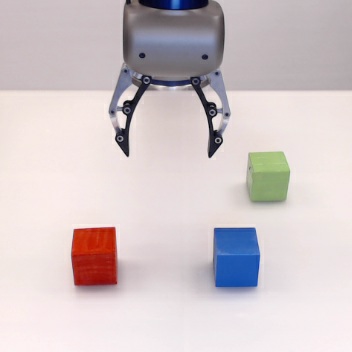 Red, green, and blue objects are used for the task training.
VP-plan1
VP-plan2
VP-plan3
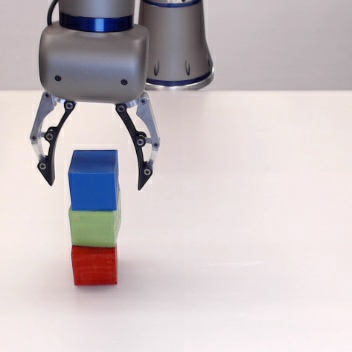 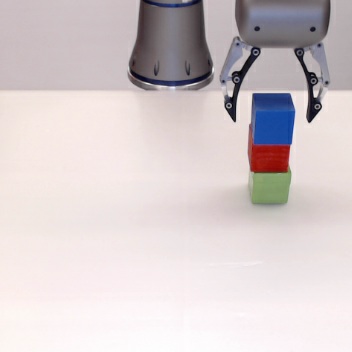 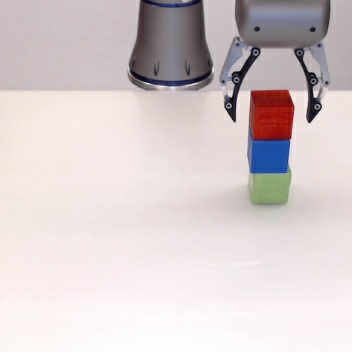 Goal block configurations specified by visual images
OOD generalization!!
Novel color object
Learning: 300 visuo-proprioceptive trajectories in achieving different goals using R, G, B objects.
Test: Plan generation for unlearned object configuration using both learned and unlearned color objects.
Model Network
Executive LSTM
Probabilistic Latent state
Probabilistic Latent state
Probabilistic Latent state
Multi-Layer convLSTM 
for Vision
Multi-Layer LSTM
for Motor
Pixel image (40x40x3)
8 joint angles
Proprioception prediction
Model Network
Executive LSTM
Probabilistic Latent state
Probabilistic Latent state
Probabilistic Latent state
Multi-Layer convLSTM 
for Vision
Multi-Layer LSTM
for Motor
Pixel image (40x40x3)
8 joint angles
Atten. Param
Affine 
Transformation
Inverse
Forward
PM
PM
Read-out
Read-out
Visual Attention
Proprioception prediction
Vision prediction
(64x64x3)
PM
Write-in
VWM-1
(64x64x3)
Write-in
VWM-2
(40x40x3)
VWM-2 System
VWM-1 System
Forward
Attended vision
Peripheral vision
Inverse
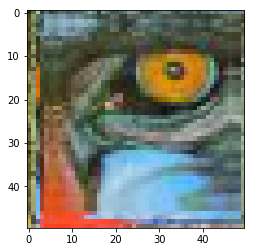 (X, Y)
PM
Focus ratio 90%
Continuous transformation
with Atten. Param
(X, Y, Focus-ratio)
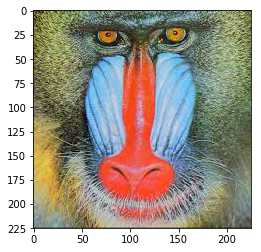 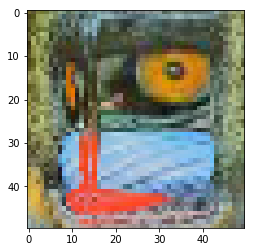 Focus ratio 50%
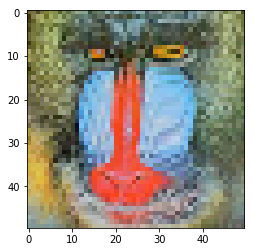 Focus ratio 20%
Forward
Model Network
Pixelwise mask operation
Executive LSTM
Pixelwise mask
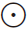 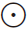 Probabilistic Latent state
A weighted sum of two visual inputs using pixelwise mask is computed to obtain the visual output.
Probabilistic Latent state
Affine transformation
with
Trans. Param
(ΔX, ΔY, ΔScaling)
Probabilistic Latent state
Multi-Layer convLSTM 
for Vision
Multi-Layer LSTM
for Motor
Pixel image (40x40x3)
8 joint angles
Atten. Param
Affine 
Transformation
Mask1
Trans. Param
Mask3
Inverse
Forward
PM
PM
Read-out
Read-out
Visual Attention
Mask2
Proprioception prediction
Vision prediction
(64x64x3)
PM
Write-in
Mask4
VWM-1
(64x64x3)
Write-in
VWM-2
(40x40x3)
VWM-2 System
VWM-1 System
Forward
Attended vision
Peripheral vision
PM
Model Network
Executive LSTM
Probabilistic Latent state
Probabilistic Latent state
Affine transformation
with
Trans. Param
(ΔX, ΔY, ΔScaling)
Probabilistic Latent state
Multi-Layer convLSTM 
for Vision
Multi-Layer LSTM
for Motor
Pixel image (40x40x3)
8 joint angles
Atten. Param
Affine 
Transformation
Mask1
Trans. Param
Mask3
Inverse
Forward
PM
PM
Read-out
Read-out
Visual Attention
Mask2
Proprioception prediction
Vision prediction
(64x64x3)
PM
Write-in
Mask4
VWM-1
(64x64x3)
Write-in
VWM-2
(40x40x3)
VWM-2 System
VWM-1 System
Forward
Attended vision
Peripheral vision
PM
The proposed generative model includes “innate”  functions of visual masks, attention filter, and affine transformation.
These functions are parameter-controlled by the higher level and differentiable.
Those parameters are also latent variables.
Learning
Approx. posterior and connectivity weights are updated by minimizing the evidence free energy.
Executive LSTM
Approx. posterior
Probabilistic Latent state
Update
Update
Update
Approx. posterior
Approx. posterior
Probabilistic Latent state
Probabilistic Latent state
Multi-Layer convLSTM 
for Vision
Multi-Layer LSTM
for Motor
Pixel image (40x40x3)
8 joint angles
Atten. Param
Affine 
Transformation
Mask1
Trans. Param
Mask3
Inverse
Forward
PM
PM
Read-out
Read-out
Mask2
Visual Attention
Proprioception prediction
Vision prediction
(64x64x3)
PM
Write-in
Mask4
VWM-1
(64x64x3)
Write-in
VWM-2
(40x40x3)
VWM-2 System
VWM-1 System
Forward
Error
Error
Attended vision
Peripheral vision
Vision target
Proprioception target
PM
Planning
Approx. posterior is updated by minimizing the expected free energy.
Executive LSTM
Approx. posterior
Probabilistic Latent state
Update
Update
Update
Approx. posterior
Approx. posterior
Probabilistic Latent state
Probabilistic Latent state
Multi-Layer convLSTM 
for Vision
Multi-Layer LSTM
for Motor
Pixel image (40x40x3)
8 joint angles
Atten. Param
Affine 
Transformation
Mask1
Trans. Param
Mask3
Inverse
Forward
PM
PM
Read-out
Read-out
Mask2
Visual Attention
Proprioception prediction
Vision prediction
(64x64x3)
PM
Write-in
Mask4
VWM-1
(64x64x3)
Write-in
VWM-2
(40x40x3)
VWM-2 System
VWM-1 System
Forward
Error
Attended vision
Peripheral vision
Vision goal target at distal step
PM
Plan generated
Experimental results with unlearned color objects
Manipulating unlearned orange block
Manipulating unlearned purple block
Performance Analysis Through Repeated ExperimentsErrors between Grand Truths and Generated Plans
Unlearned colors
Learned colors
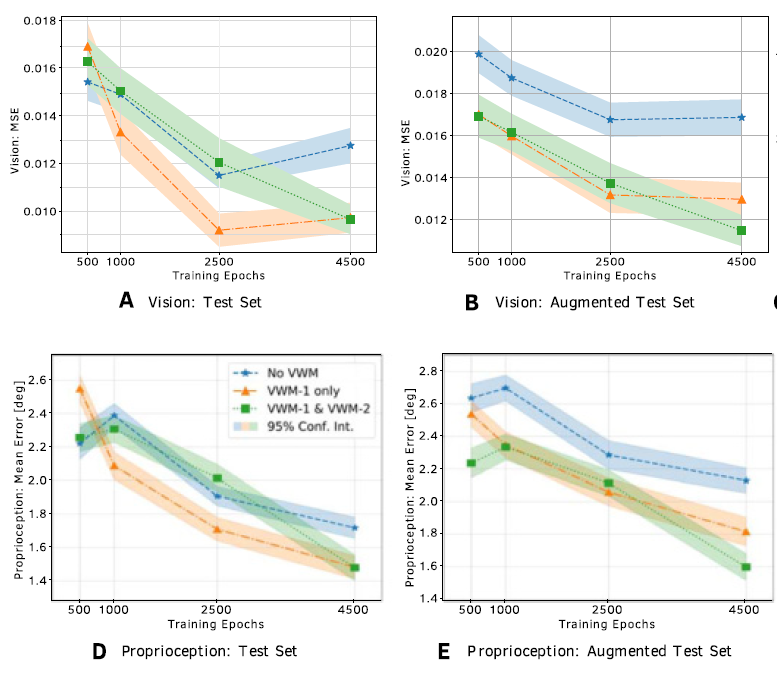 No VWMs
Vision
VWM1
VWM1+VWM2
Both VWM1 and VWM2 are required to deal with unlearned color objects.
Proprioception
No VWMs
VWM1
VWM1+VWM2
Unlearned orange color object case
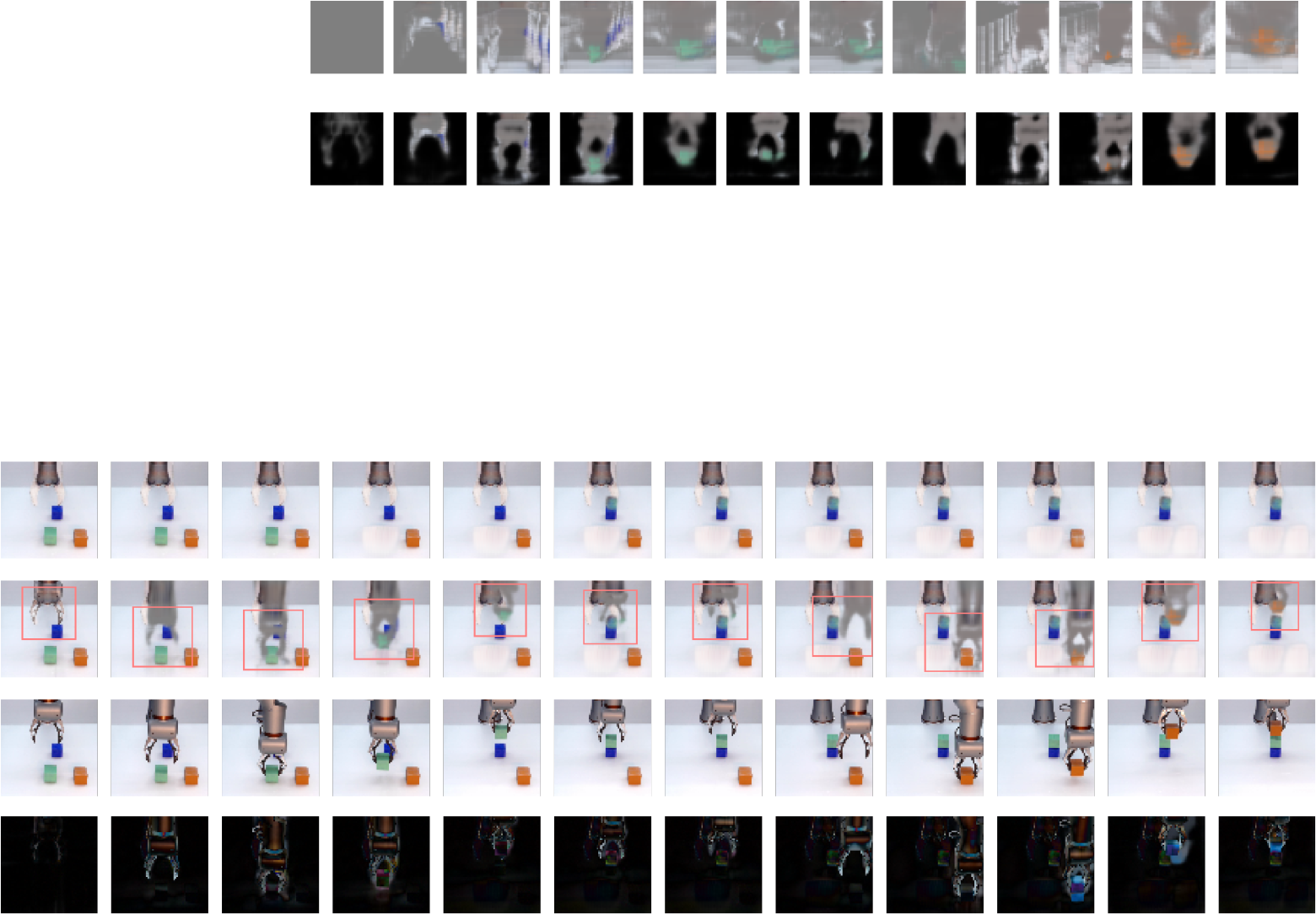 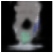 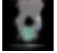 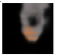 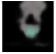 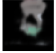 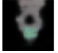 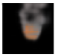 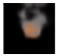 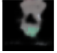 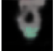 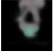 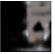 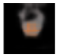 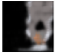 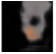 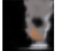 Temporal zooming in of VWM-2
Temporal zooming in of VWM-2
Subgoal chunking
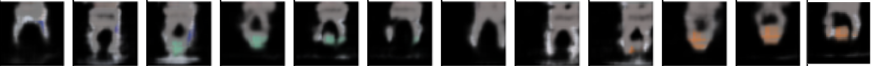 VWM-2
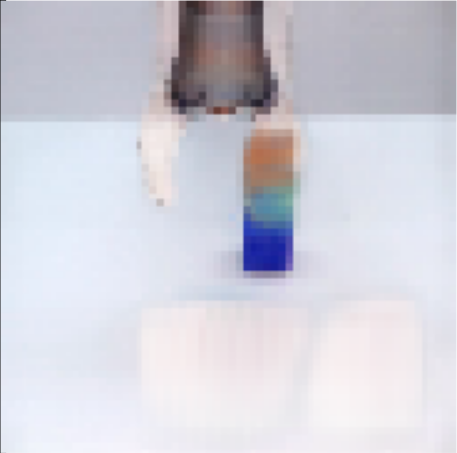 VWM-1
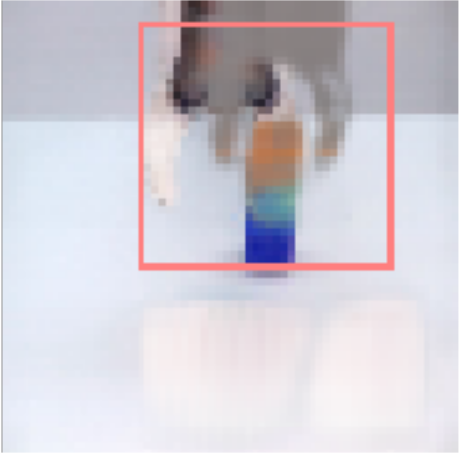 Generation
Goal image specified
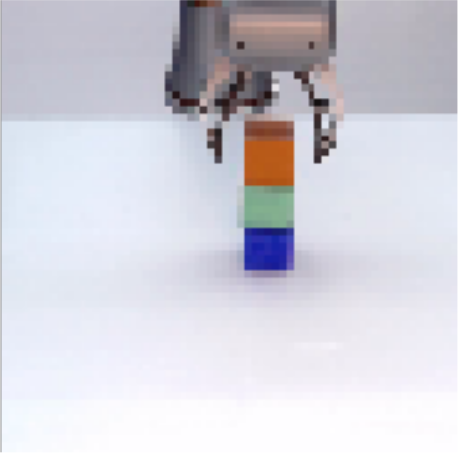 Ground truth
Blue object is occluded.
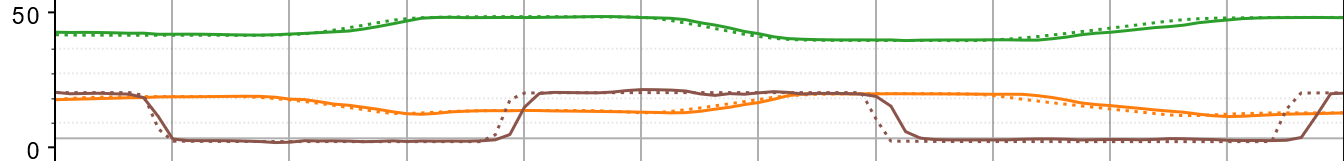 Proprioception
Object permanency
Subgoal chunking
Content agnostic information processing in the higher-order cognition
Dealing with unlearned objects (OOD generalization)
8            16            24            32           40            48           56            64            72            80           88            96
Time t [steps]
Emergence of Prefrontal-Like Executive Control
LSTMs
Pixel-wise mask
Parameter
Affine transformation
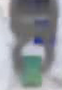 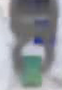 The 2nd WM
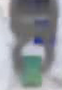 Masked copy
Masked copy
The 1st WM
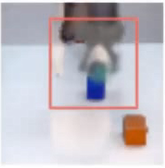 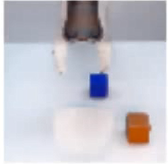 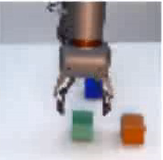 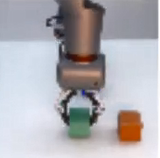 Emergence of Prefrontal-Like Executive Control
Content-agnostic information process for dealing with new color objects.
Contents (images of colored objects) and functions for manipulating them (image transformation) are separated. 
Conventional generative models like conv-LSTM are not.
Prefrontal-like executive control
The higher-level LSTMs manipulates functions in the lower-level using control parameters (affine trans., masks, focusing).
The higher level deploys these cognitive resources in a compositional manner.
LSTMs
Pixel-wise mask
Parameter
Affine transformation
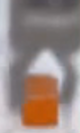 The 2nd WM
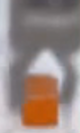 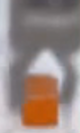 Masked copy
Masked copy
The 1st WM
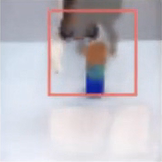 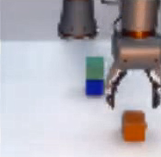 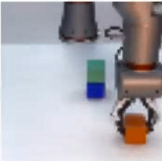